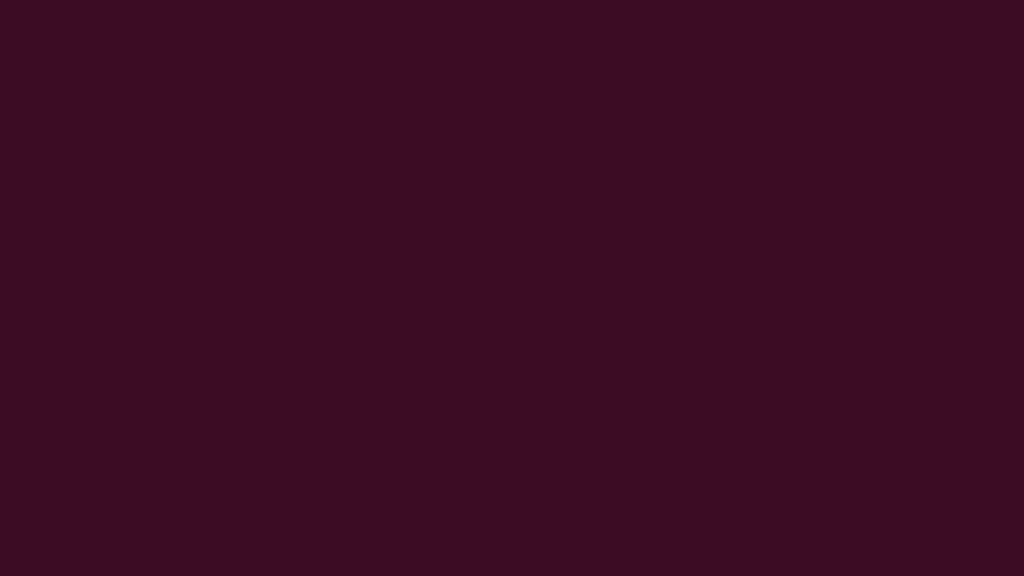 I Have An EPUB … Now What?
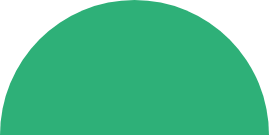 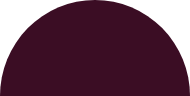 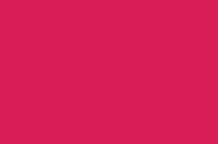 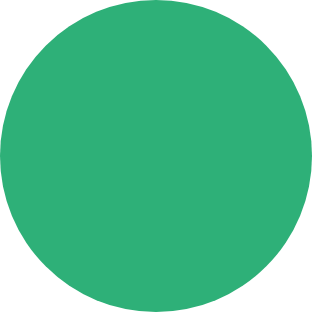 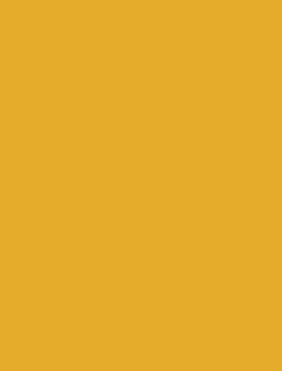 Read It
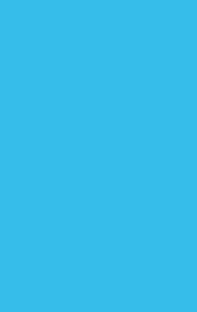 Formatting
Theme
Text Size
Line, Letter & Paragraph Spacing
Display
Features
Annotations
Highlighting
ReadAloud
Navigation
TOC
Landmarks
Bookmarks
Search
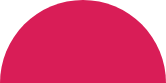 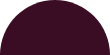 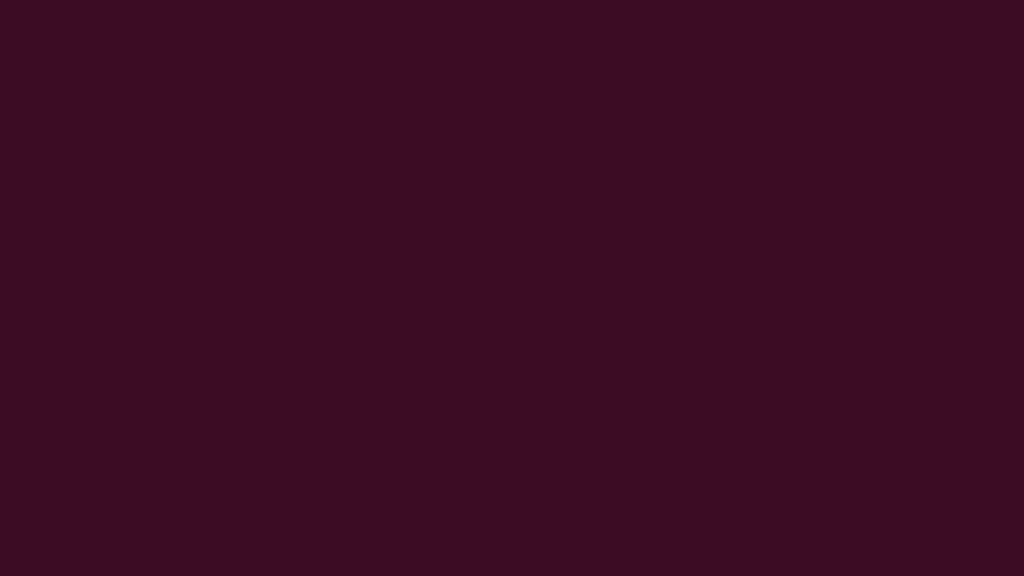 Reading Systems
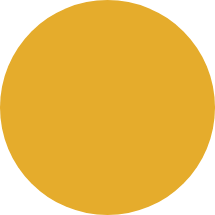 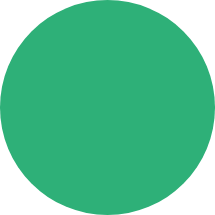 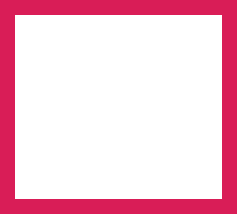 Amazon Kindle
Adobe Digital Editions
Thorium
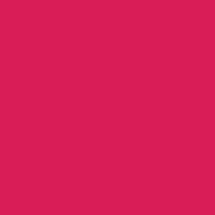 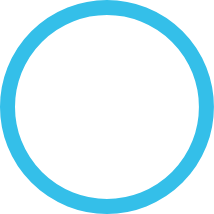 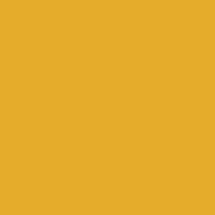 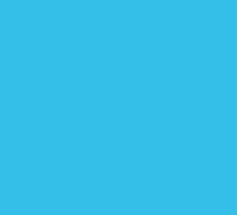 Redshelf
VitalSource Bookshelf
Colibrio Reader
Apple iBooks
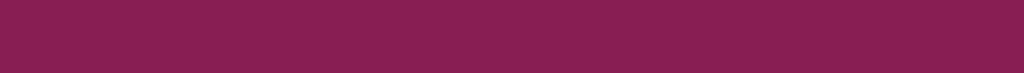 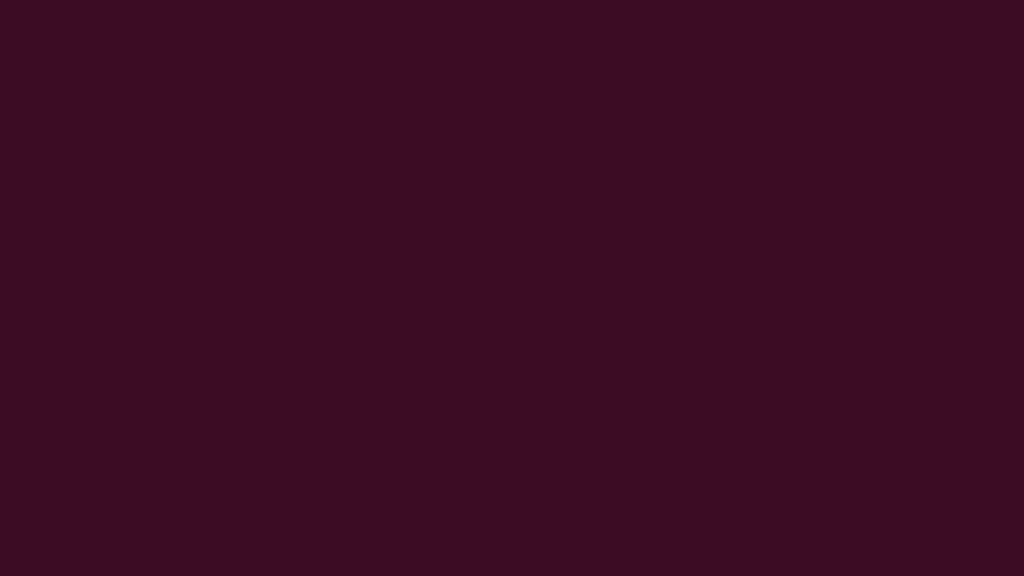 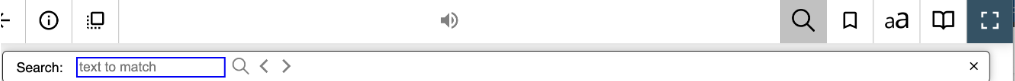 Thorium
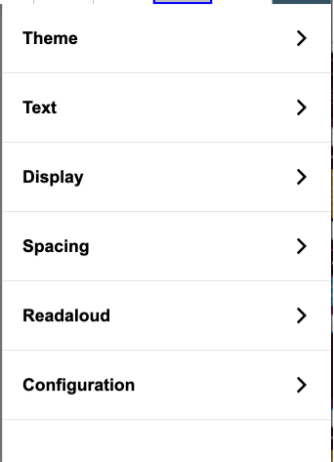 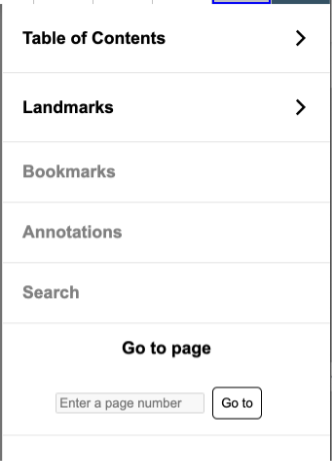 Navigation
Formatting
Features
ReadAloud
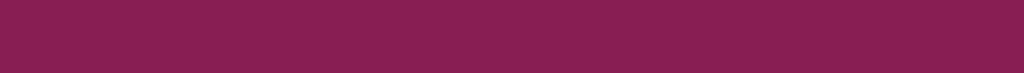 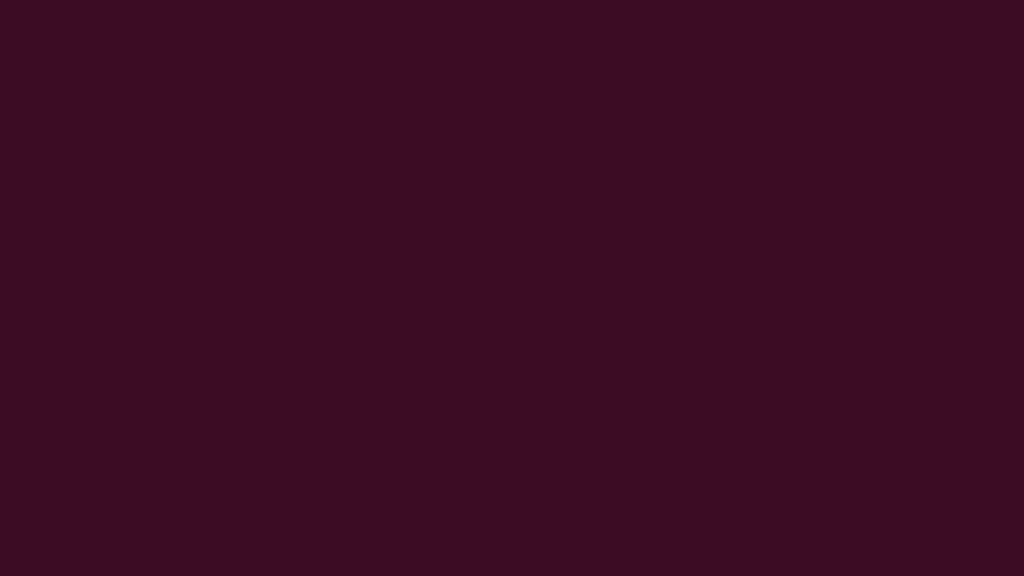 I Have An EPUB … Now What?
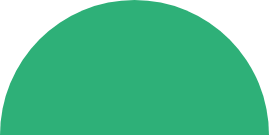 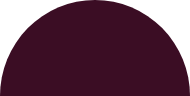 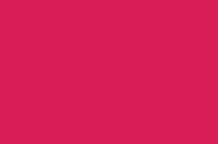 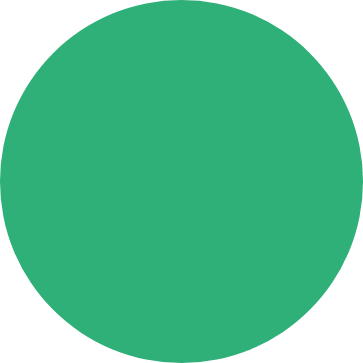 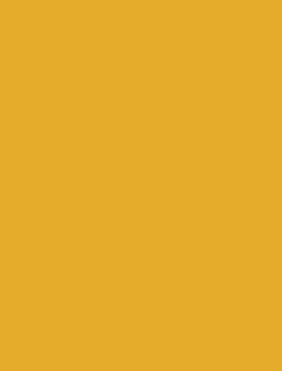 Edit It
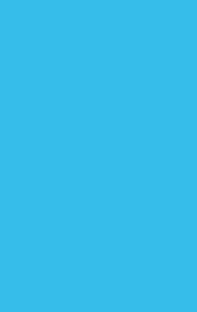 Tools
ACE by Daisy
Compress/
Explode
XML Editor
Remediate
Where & how the Magic Happens.
File Structure
container.xml
content.opf
content files (xhtml)
fonts, css, etc.
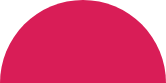 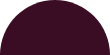 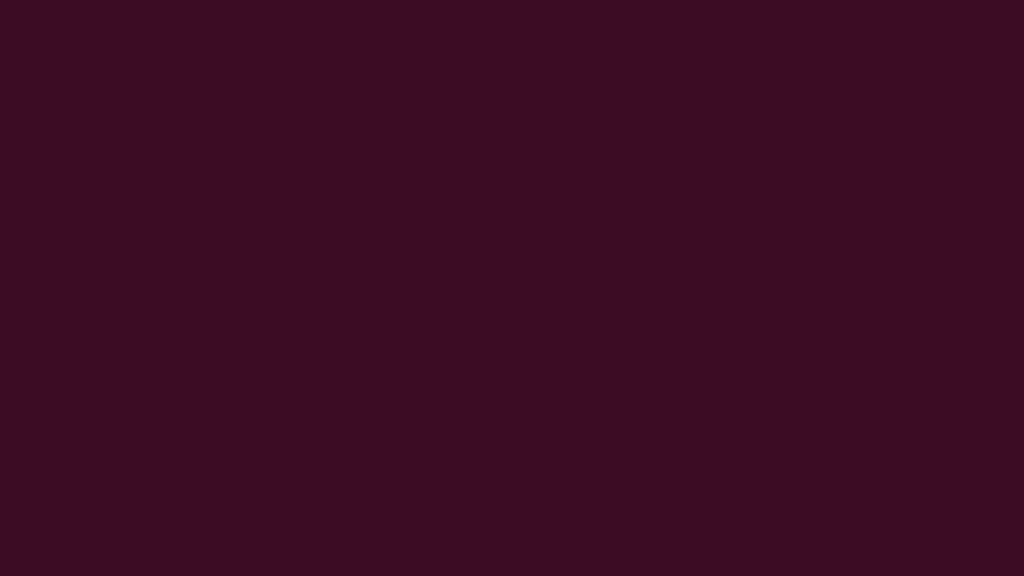 Digging in
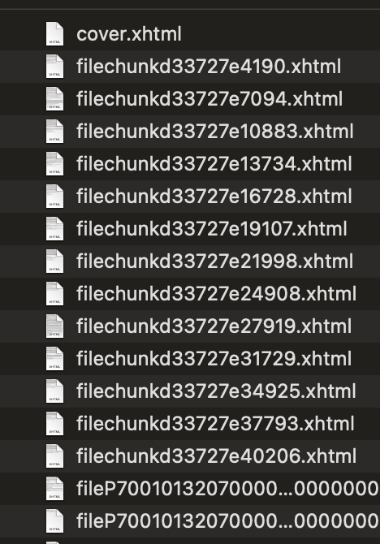 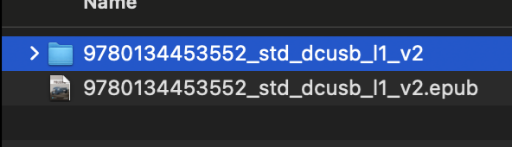 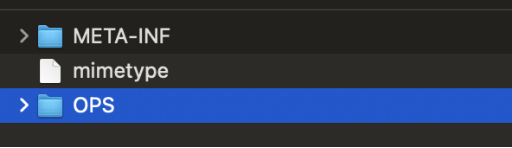 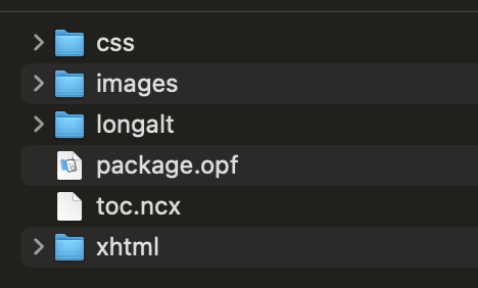 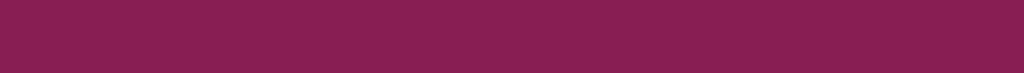 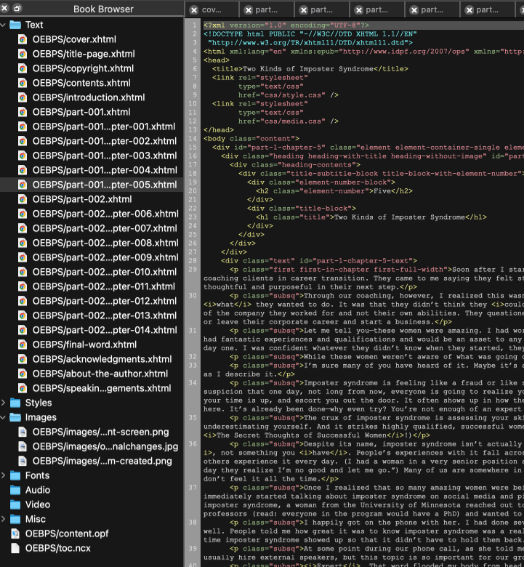 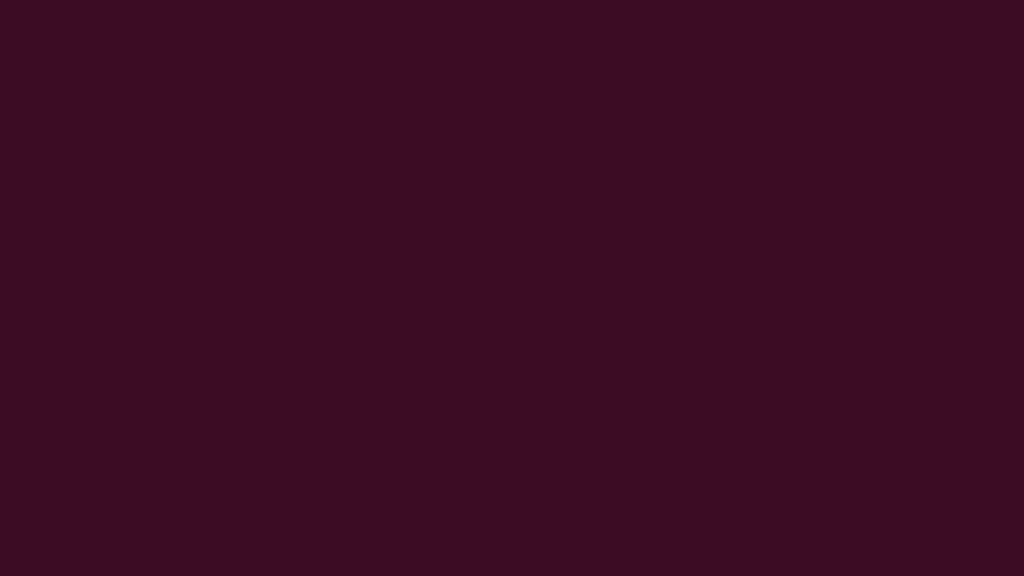 Explode and Go!
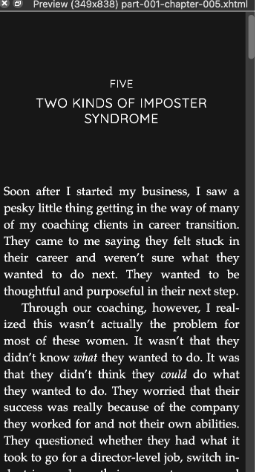 Search
Edit Content
Add Metadata
Add Alt Text
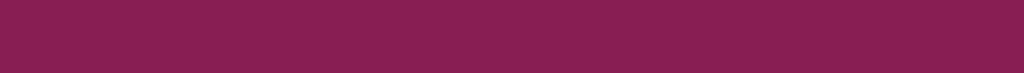 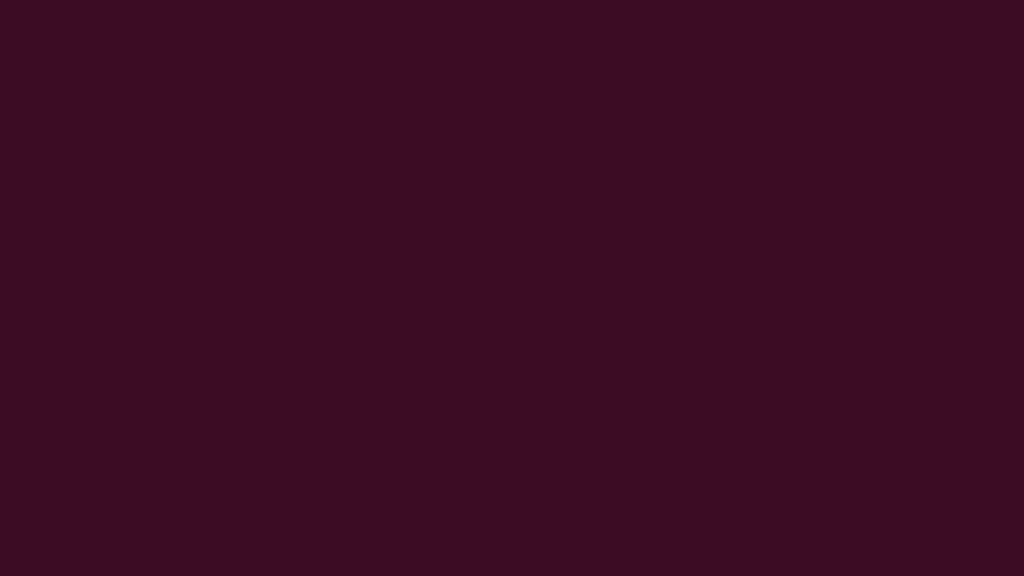 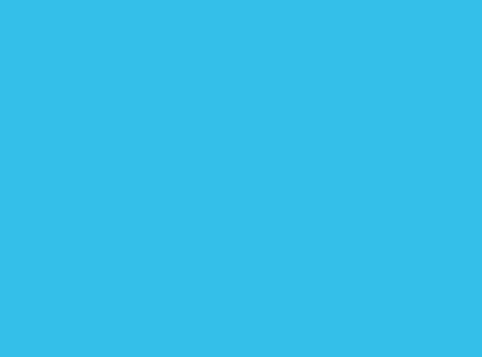 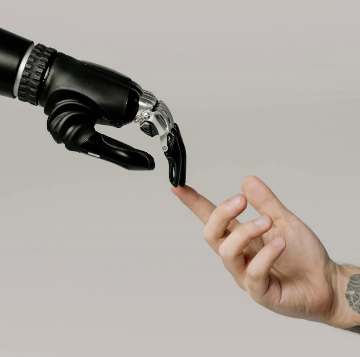 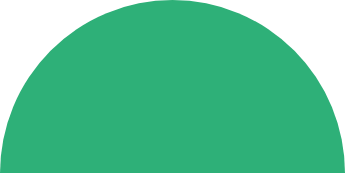 WHO/WHAT IS SMARTER?
AI OR HI?
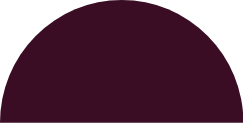 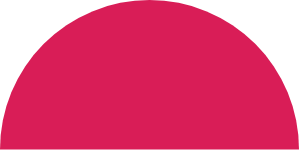 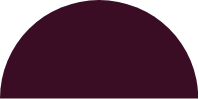 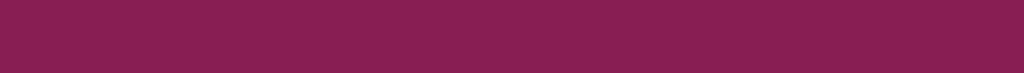 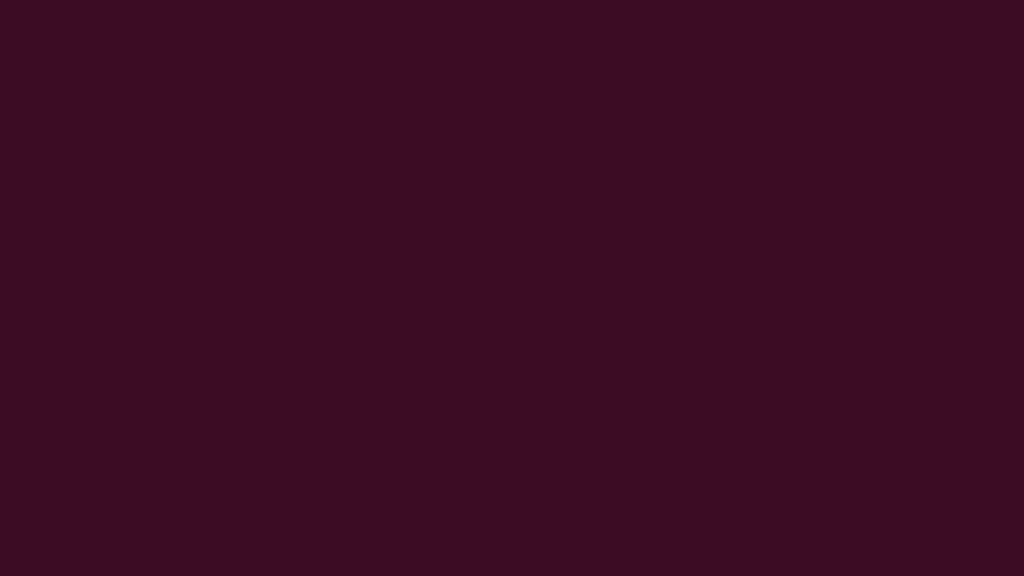 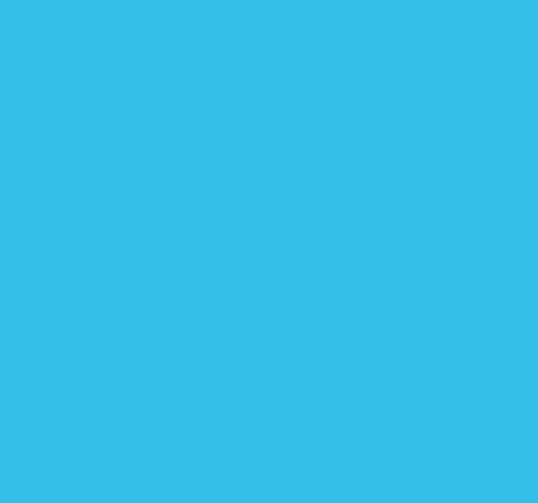 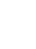 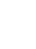 REMEDIATING INACCESSIBLE CONTENT
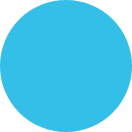 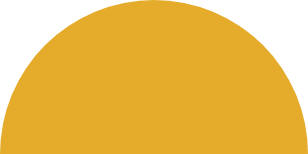 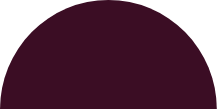 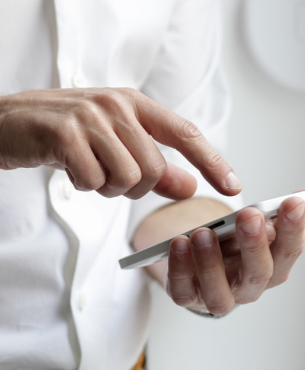 Remediation required
Writing alt text
Fix color contrast
Reorder headers
Table & Table Images 
Math Images
Writing captioning for video
What else?
How to remediate
Creating Alt Text
Contrast tools
Tag tables
Create MathML
Video captioning
Digital Solutions
AI
WebAIM Contrast Checker
IDEA
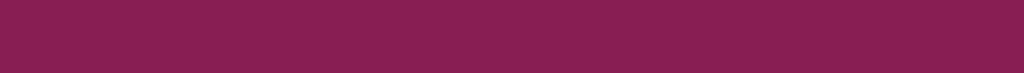 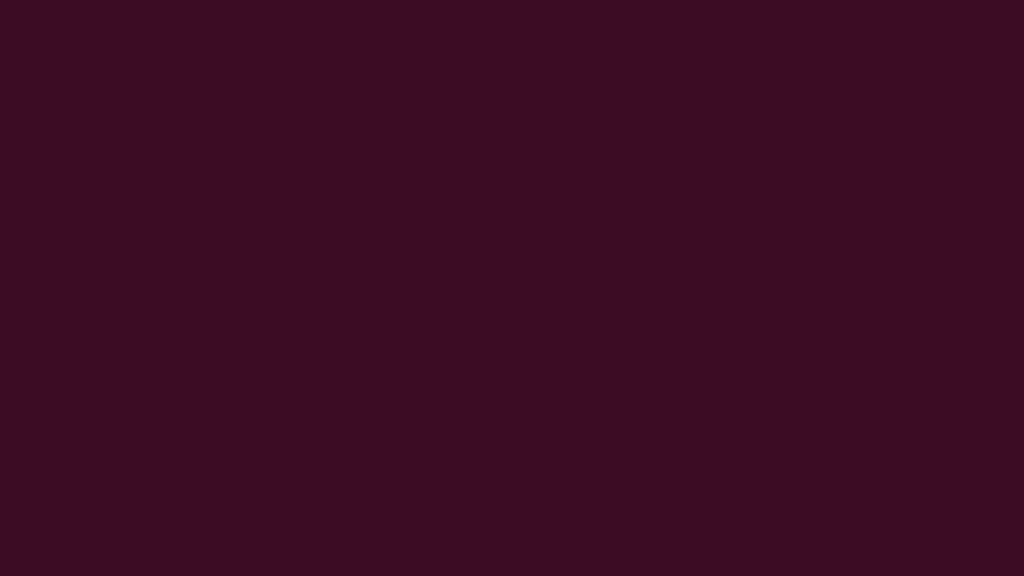 WHO, WHAT & HOW?
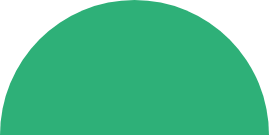 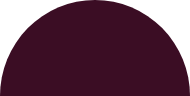 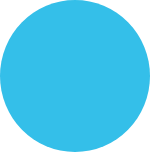 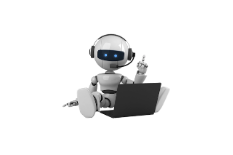 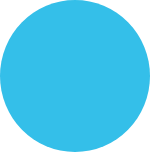 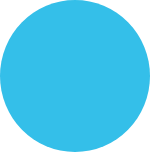 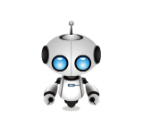 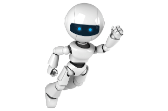 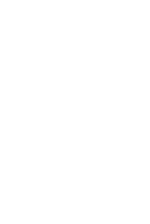 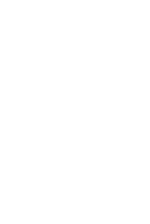 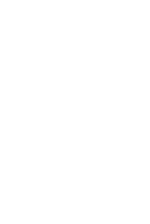 Human 
Intelligence
Artificial Intelligence
Large Language Models
(LLMs)
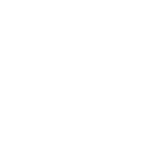 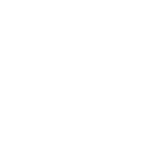 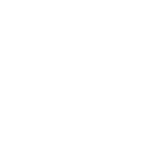 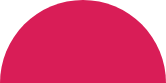 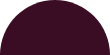 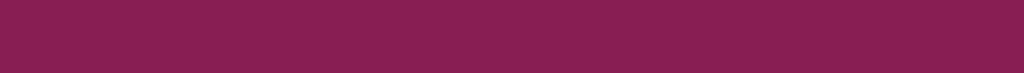 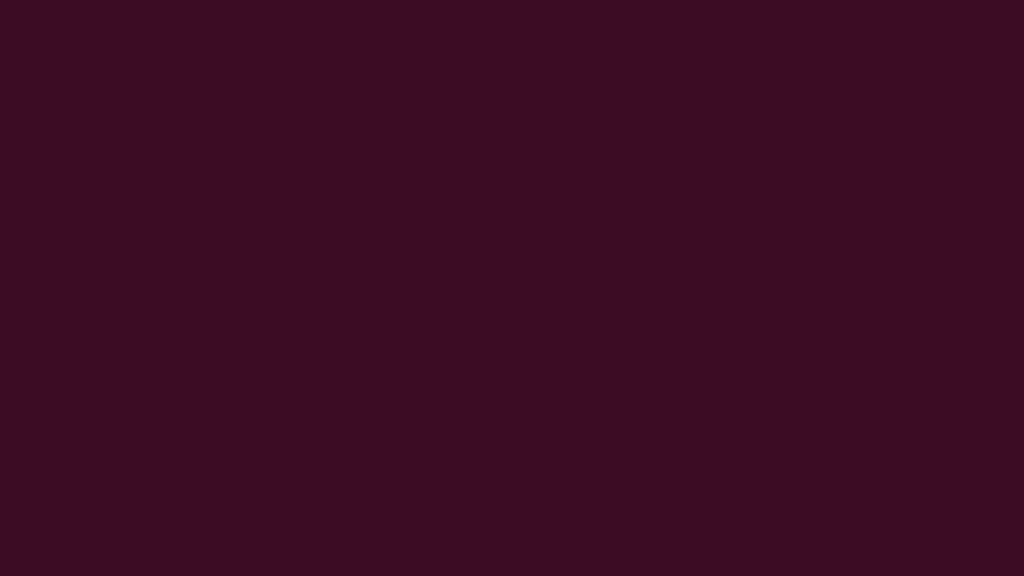 Large Language Models
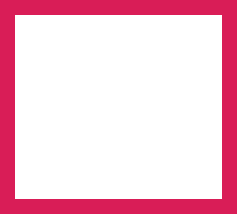 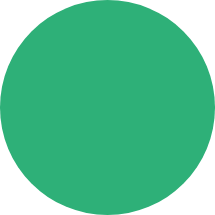 Turing-NLG by 
Microsoft
Gemini, LaMDA by Google
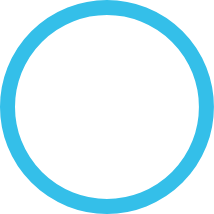 Claude by Anthropic
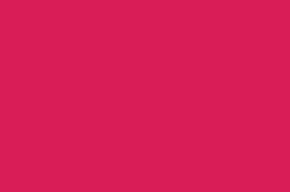 Machine Translation
Text summarization
Question answering
Creative text generation
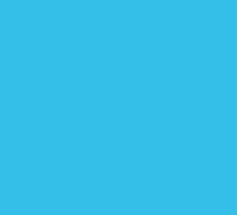 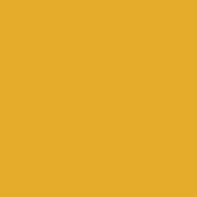 ChatGPT
3,3.5,4
by OpenAI
LLaMA 2
OPT
by Meta
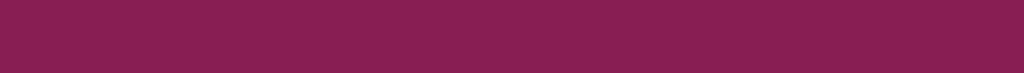 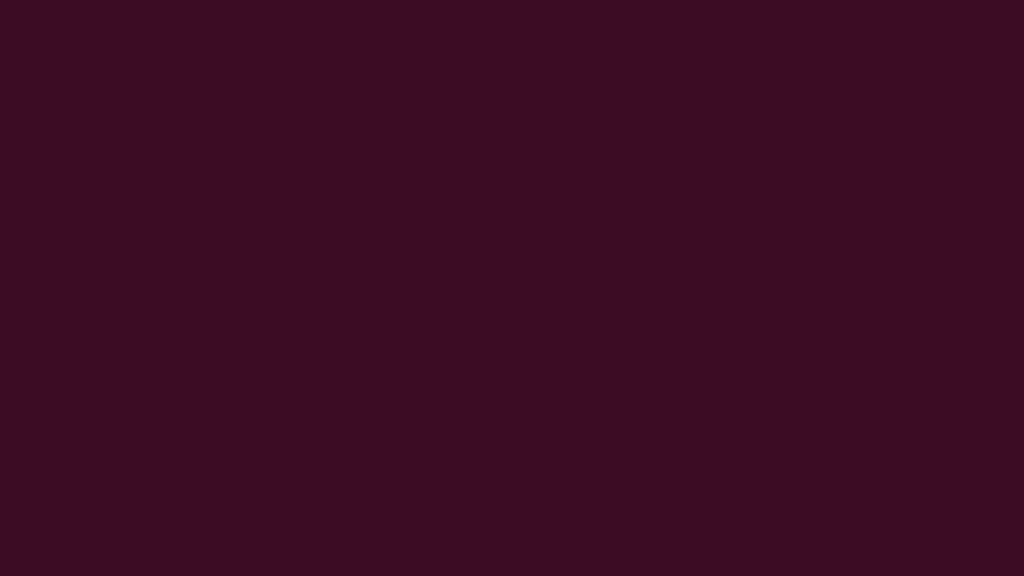 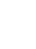 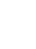 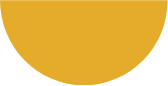 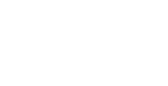 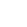 Break Into Groups.
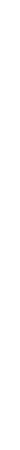 The 
Challenge
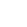 You will be shown 4 images for 
2 minutes each.
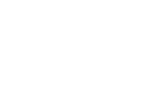 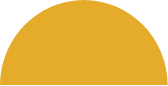 Measuring Your Alt Text Skills
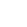 Work with your team to craft the best text alternatives you can for each image.
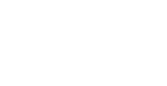 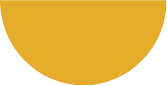 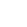 Compare and contract with Human Intelligence and Artificial Intelligence.
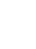 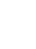 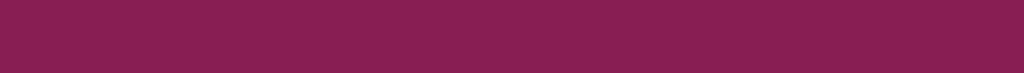 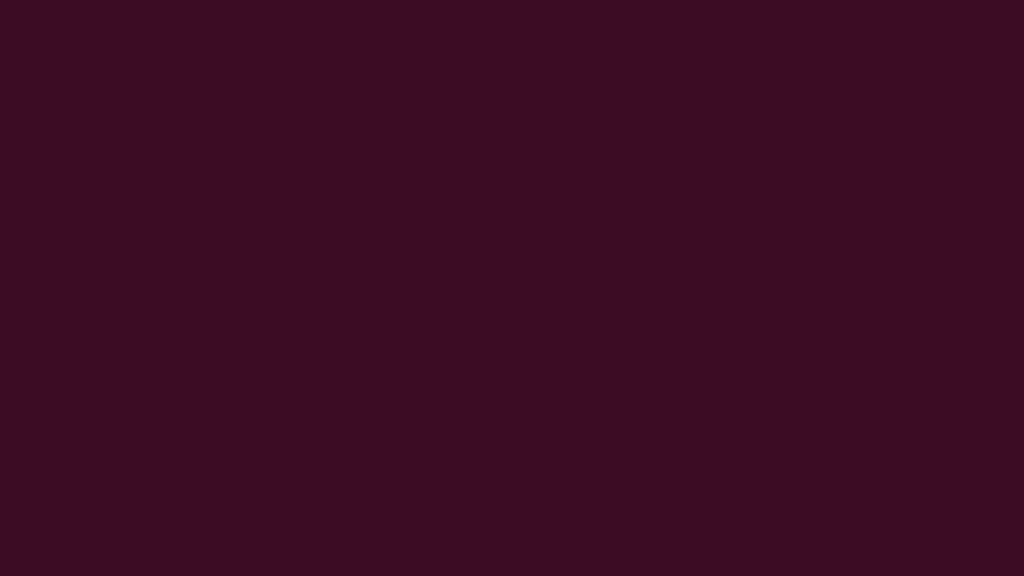 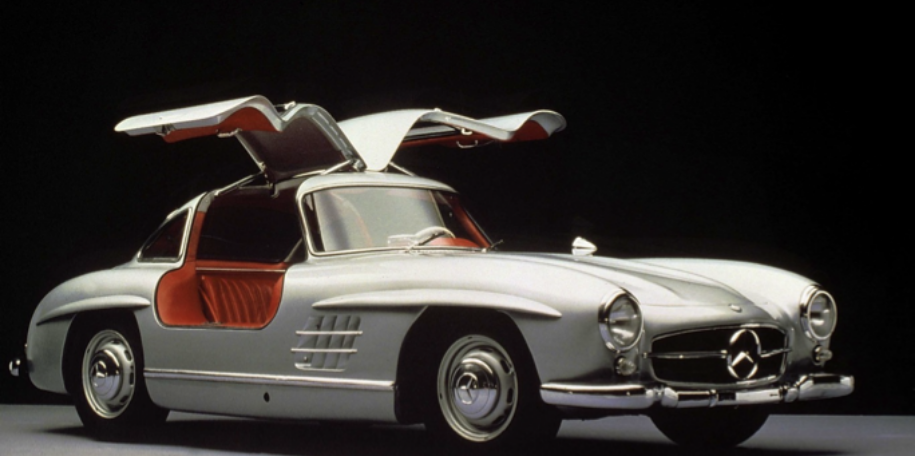 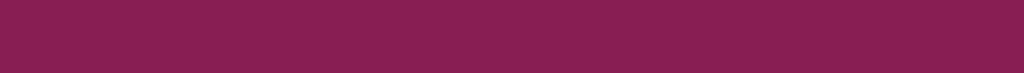 Example 1
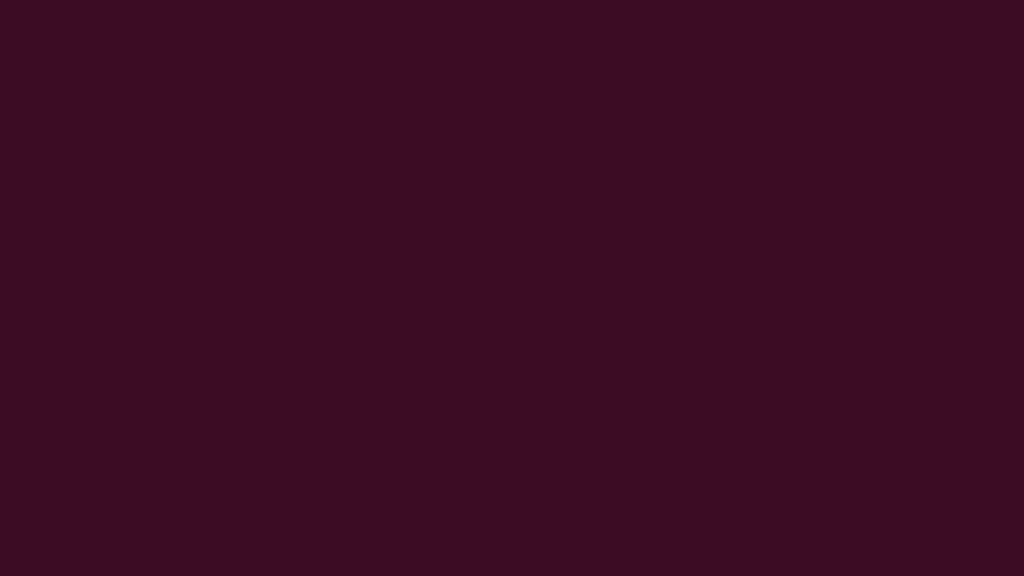 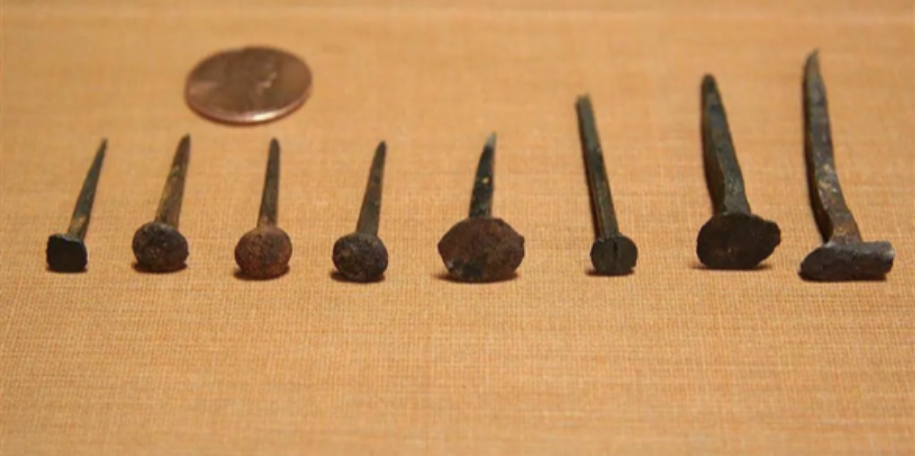 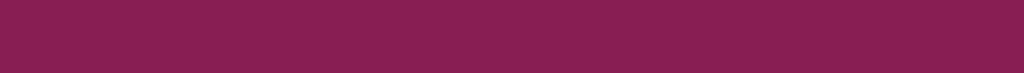 Example 2
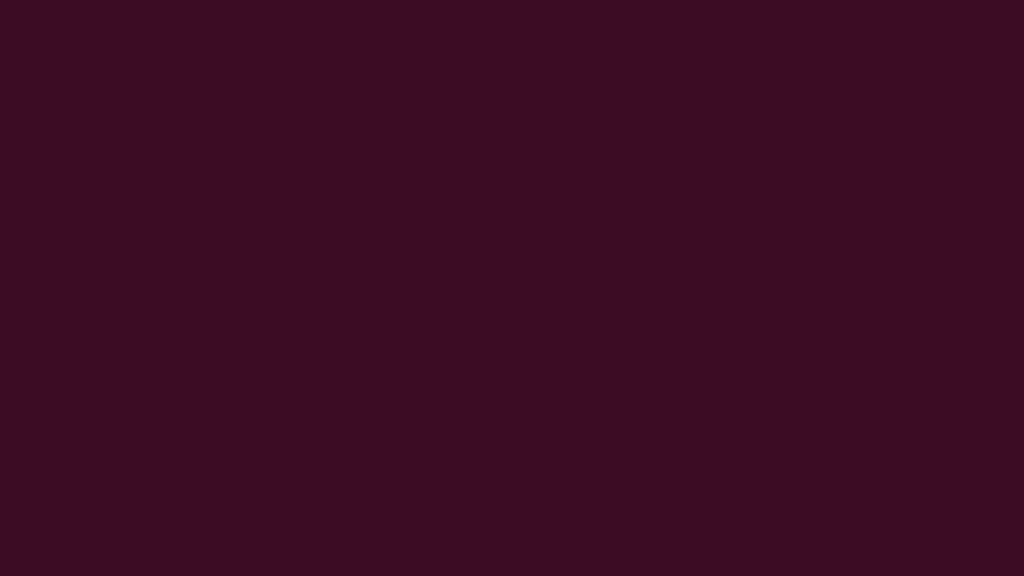 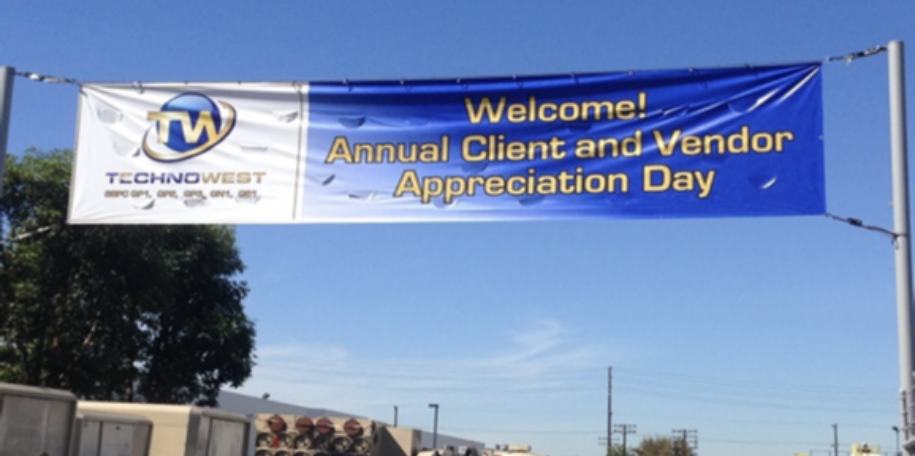 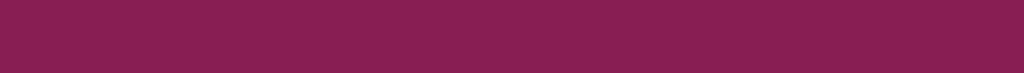 Example 3
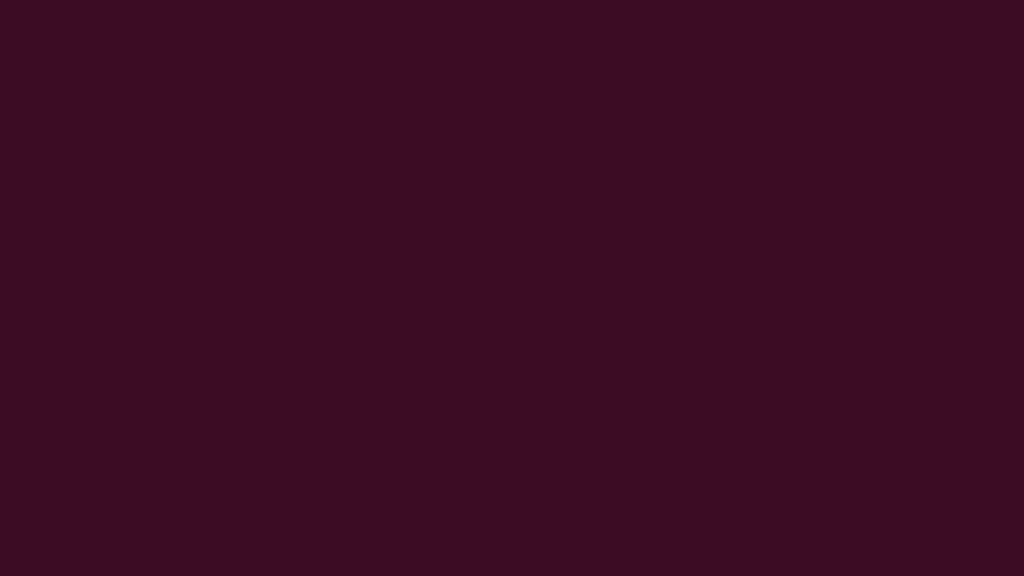 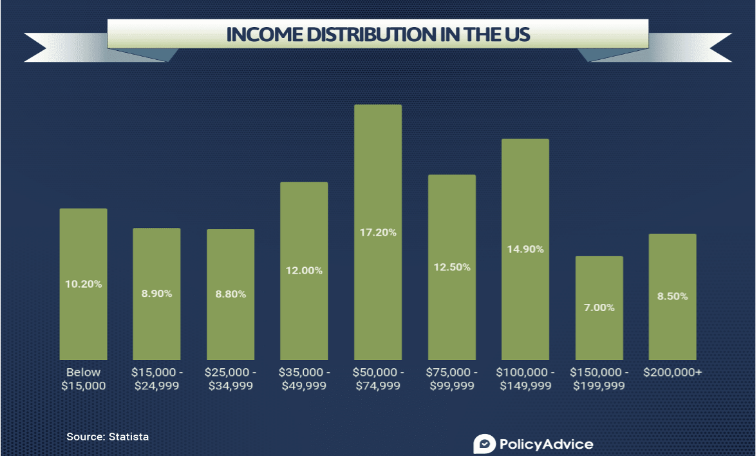 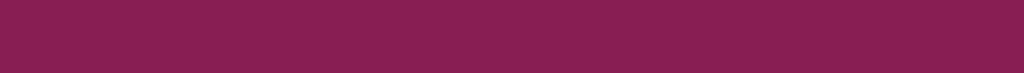 Example 4
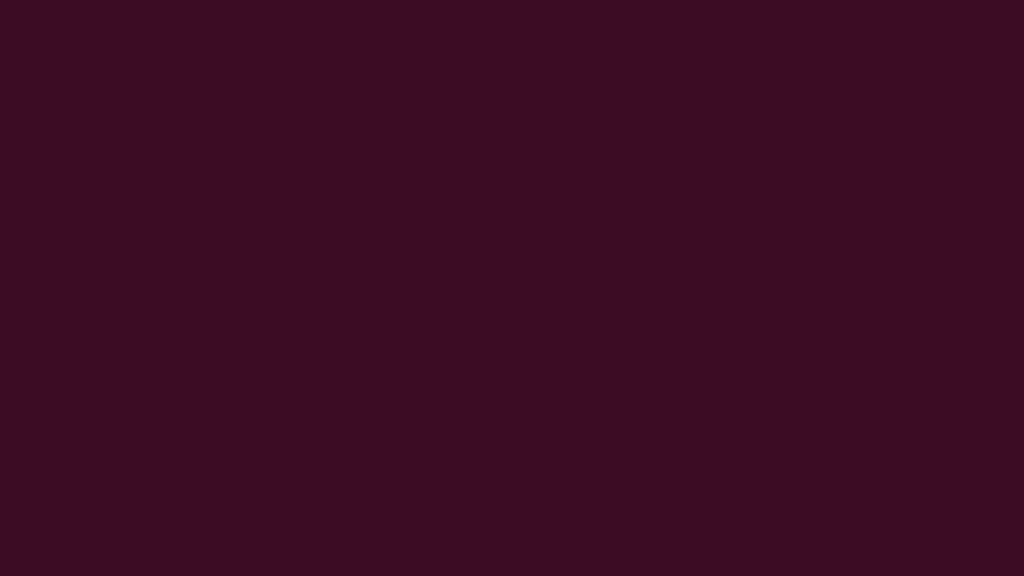 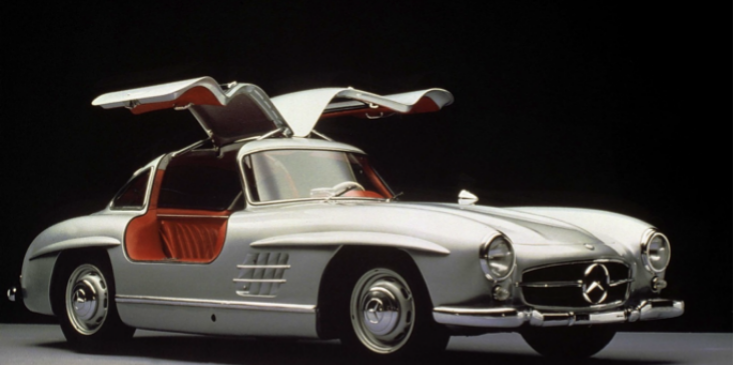 alt="Tire, Wheel, Mode of transport, Automotive design, Vehicle, Transport, Automotive exterior, Car, Fender, Classic car, " title="Tire, Wheel, Mode of transport, Automotive design, Vehicle, Transport, Automotive exterior, Car, Fender, Classic car, "
https://www.townandcountrymag.com/leisure/sporting/news/g2165/best-vintage-cars/
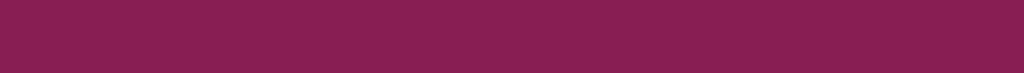 Example 1
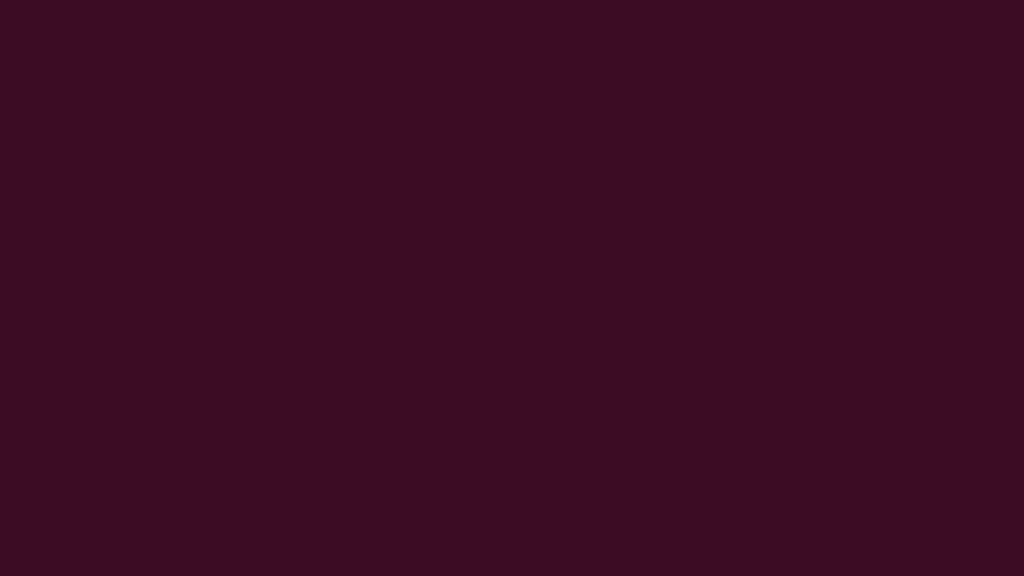 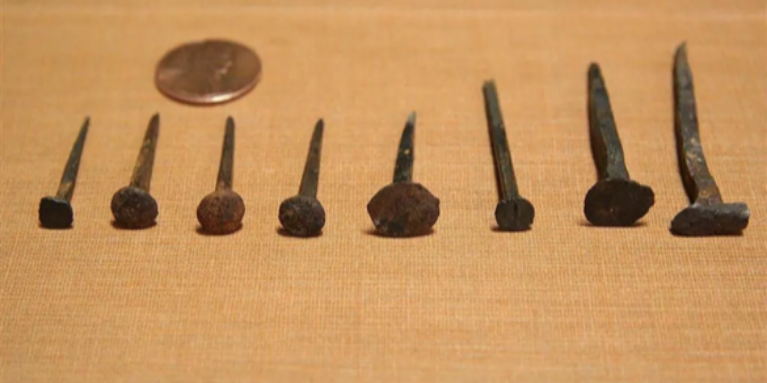 alt=“Nails with penny”
https://www.harpgallery.com/blog/the-humble-nail-a-key-to-unlock-the-past/
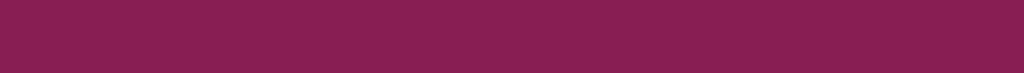 Example 2
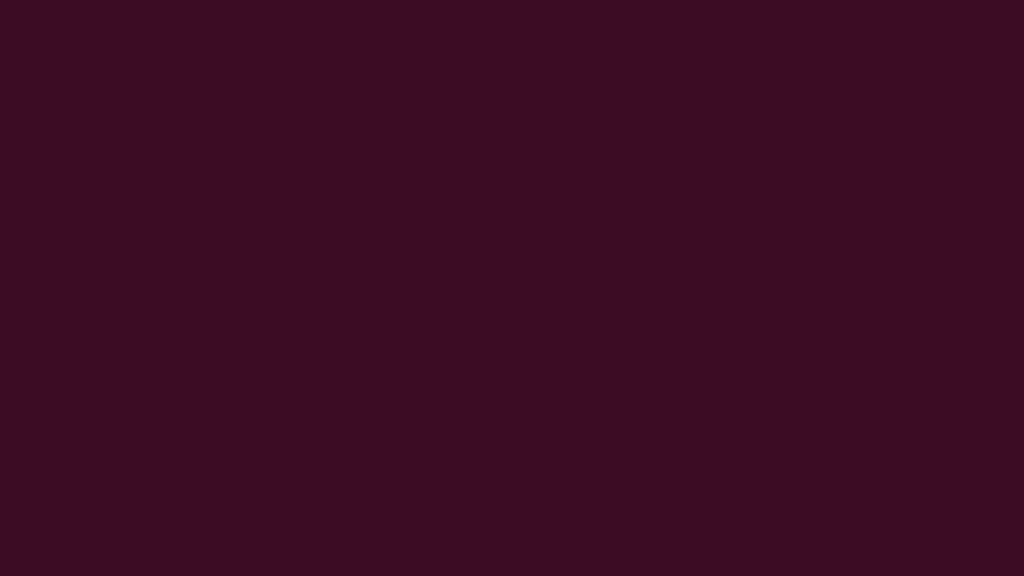 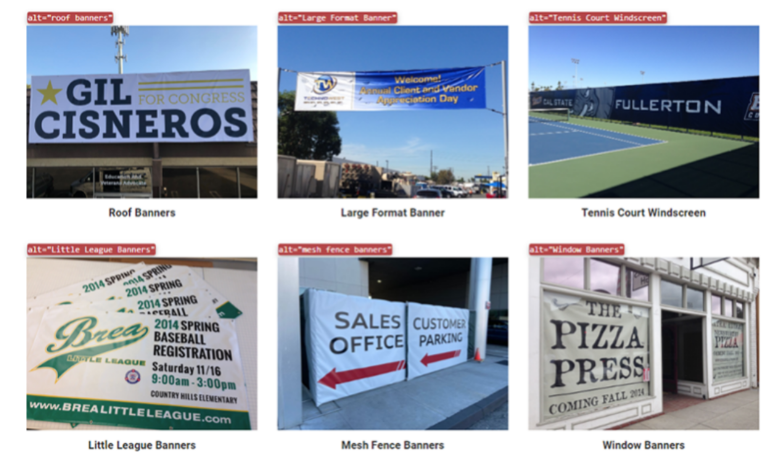 alt=“Large format Banner”
https://superiorsignsandgraphics.com/products_services/banners/
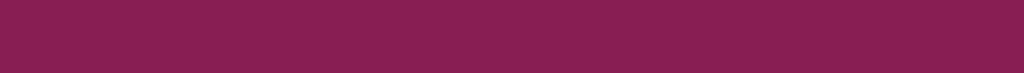 Example 3
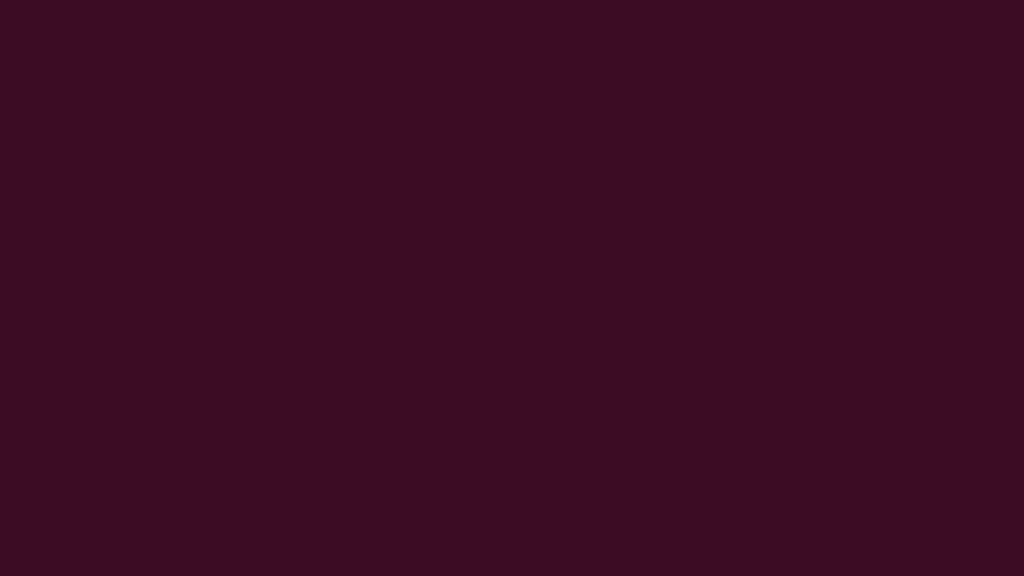 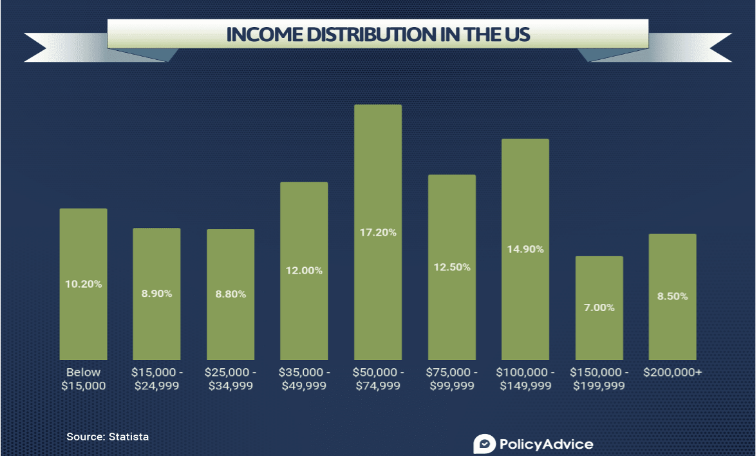 alt=“Chart showing the income distribution in the US”
https://policyadvice.net/insurance/insights/average-american-income/
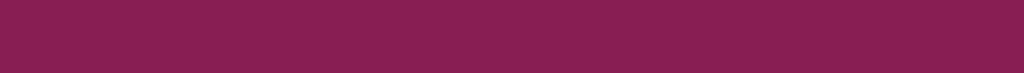 Example 4
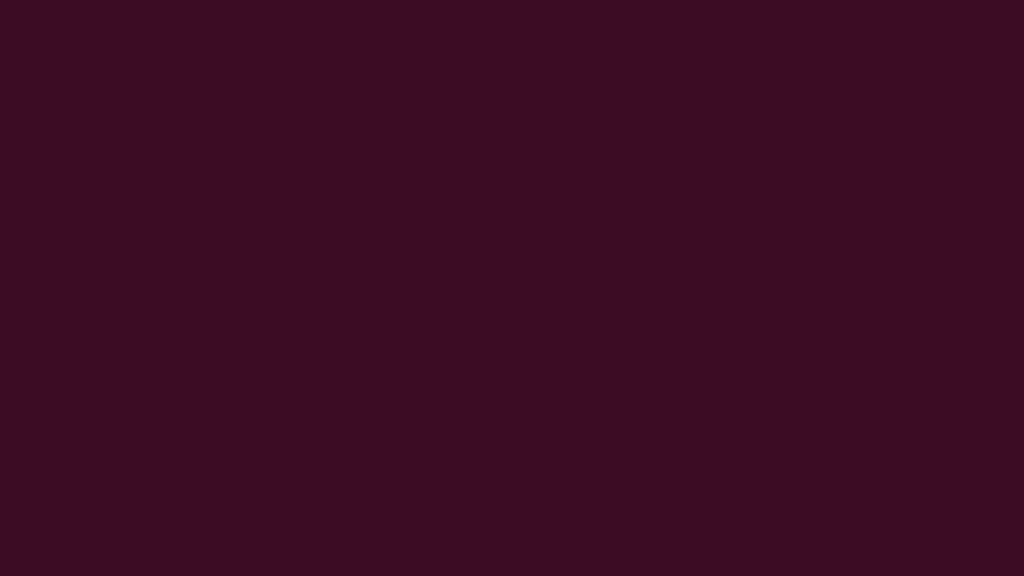 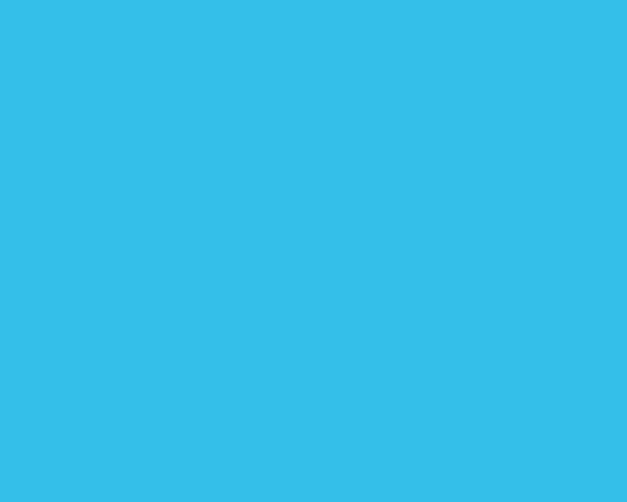 IDEA
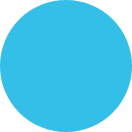 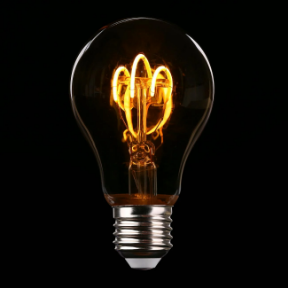 Content Ingestion
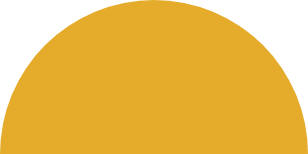 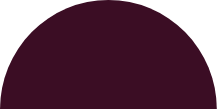 IDEA ingests various digital content formats, including ePubs.
Metrics Analysis
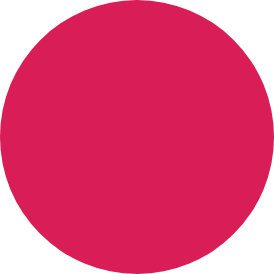 Provides basic metrics such as image and page counts.
Compliance Check
Reviews content for WCAG and other accessibility standards compliance.
Alt Text Generation
Automatically generates alt text for images, with manual editing options.
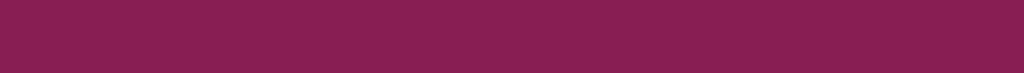 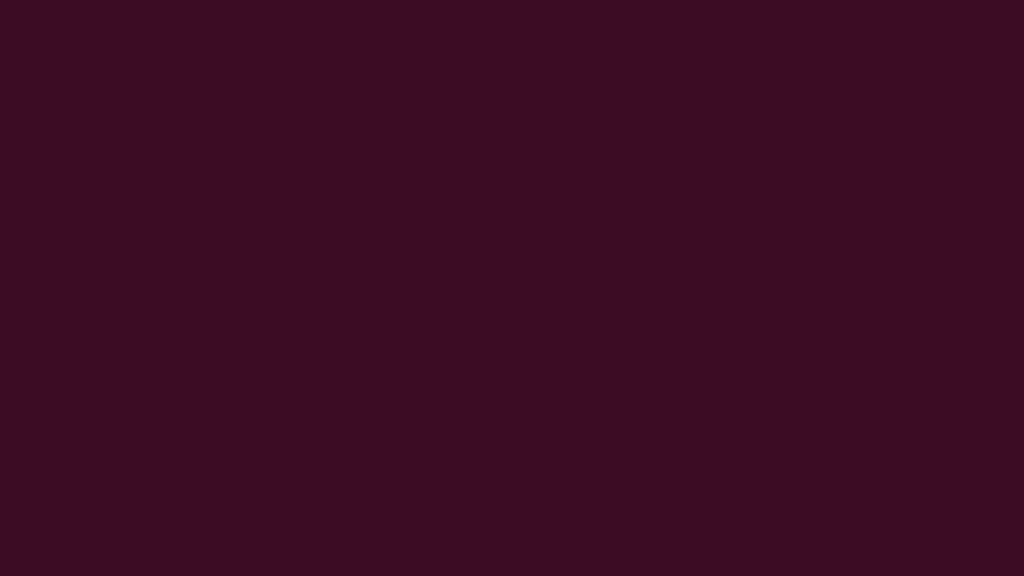 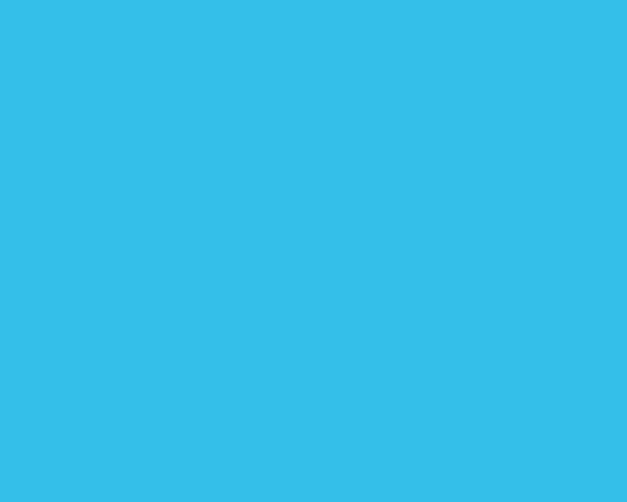 Uploading Digital Content
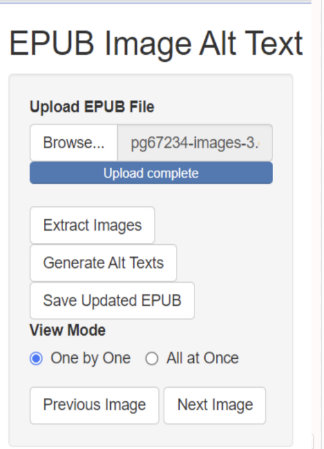 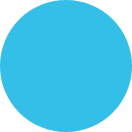 Select File
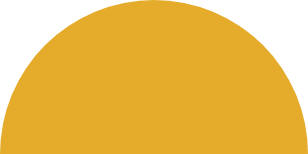 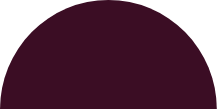 Choose the digital content file from your device.
Upload
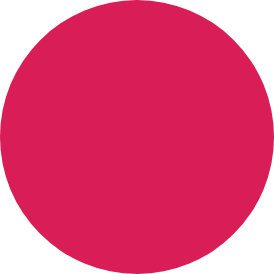 Click the upload button to send the file to IDEA.
Process
IDEA analyzes and prepares the content for accessibility enhancement.
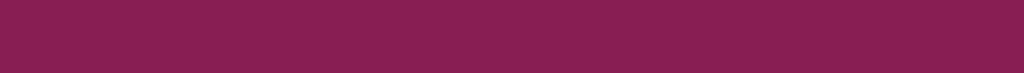 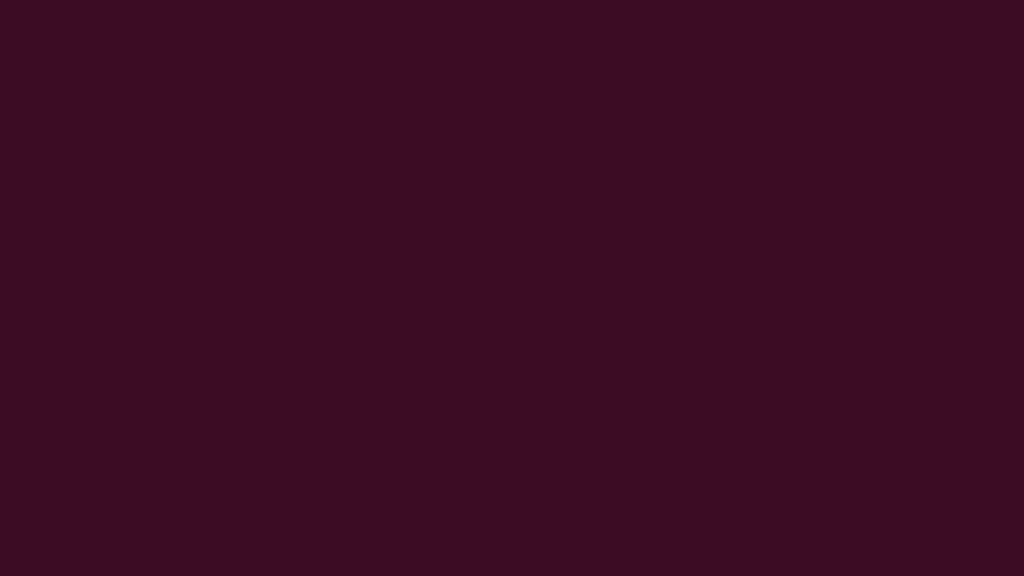 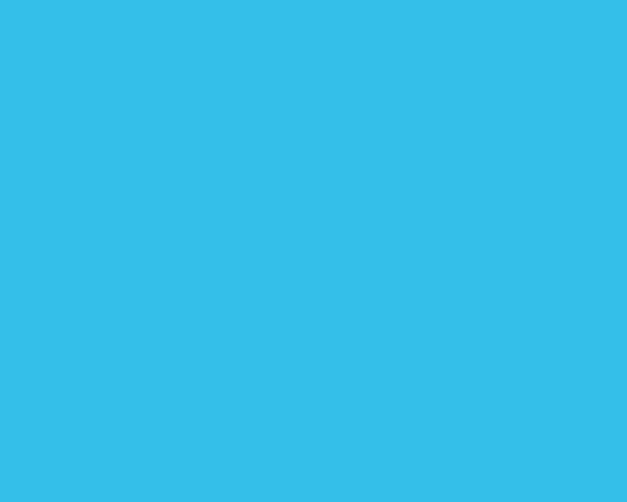 Image Extraction
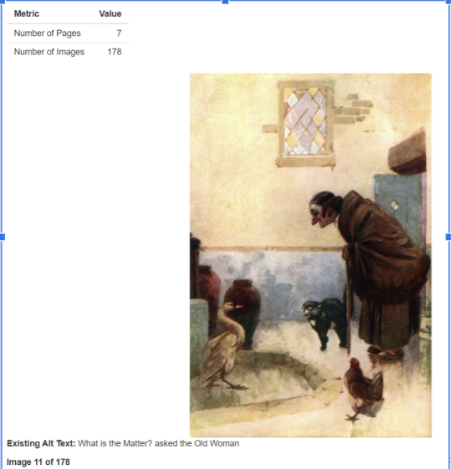 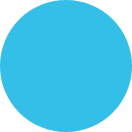 Image Detection
IDEA scans the content to identify all the images.
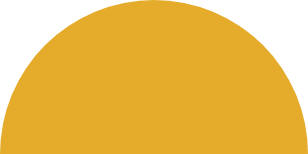 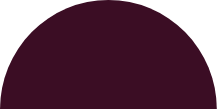 Extraction
Images are extracted and prepared for alt text addition.
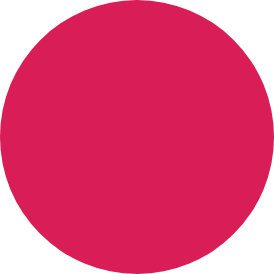 Generation
Alt text can be added manual or auto-generated.
Alt Text Bypass
Image
Status
Action Required
Alt Text Present
Image 1
None
Alt Text Bypassed
Image 2
Add Alt Text
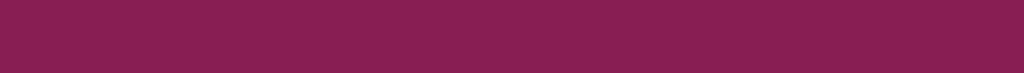 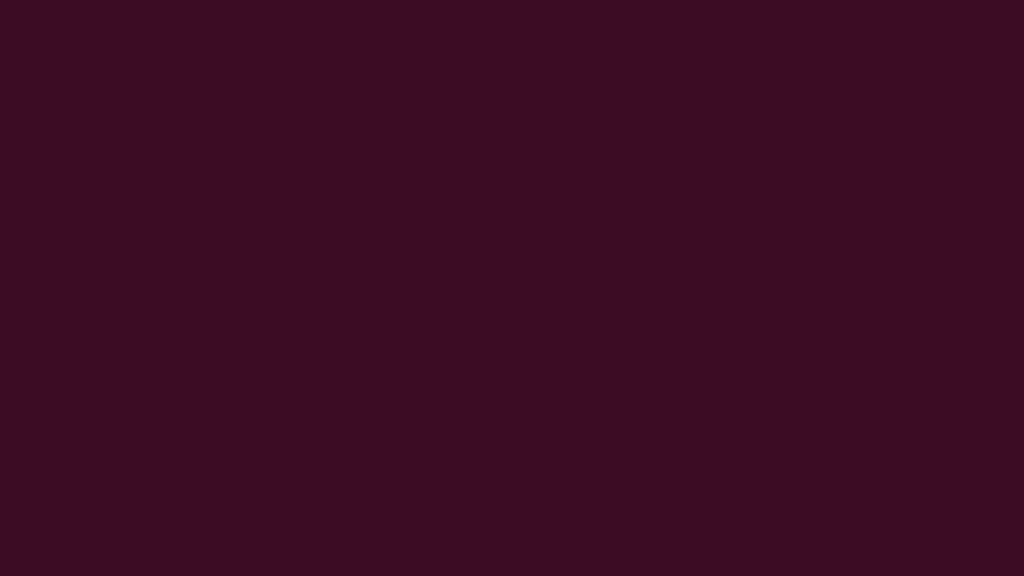 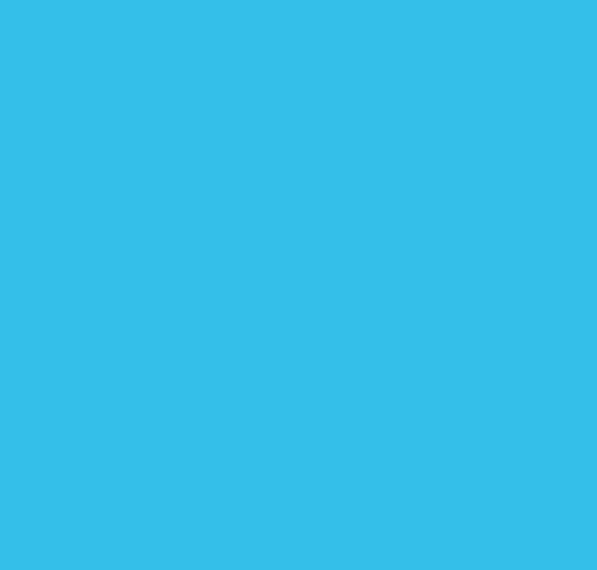 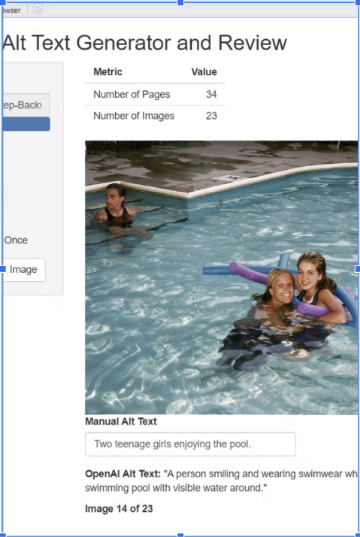 Automatic Alt Text Generation
AI Anaysis
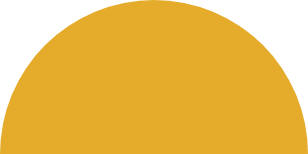 IDEA's AI examines each image to understand its content.
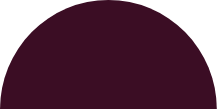 Alt Text Generation
The AI creates a descriptive alt text based on image analysis.
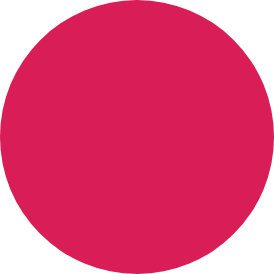 User Review
Users can review and edit the auto-generated alt text if needed.
Saving Updated Digital Content
Review Changes
Users can review all accessibility enhancements made to the document.
Save Updates
IDEA saves the modified content with new alt text and accessibility features.
Download
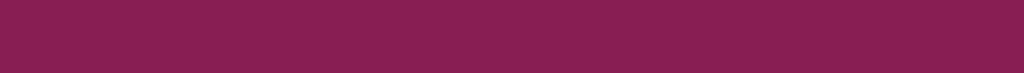 Users can download the updated, more accessible version of their digital content.
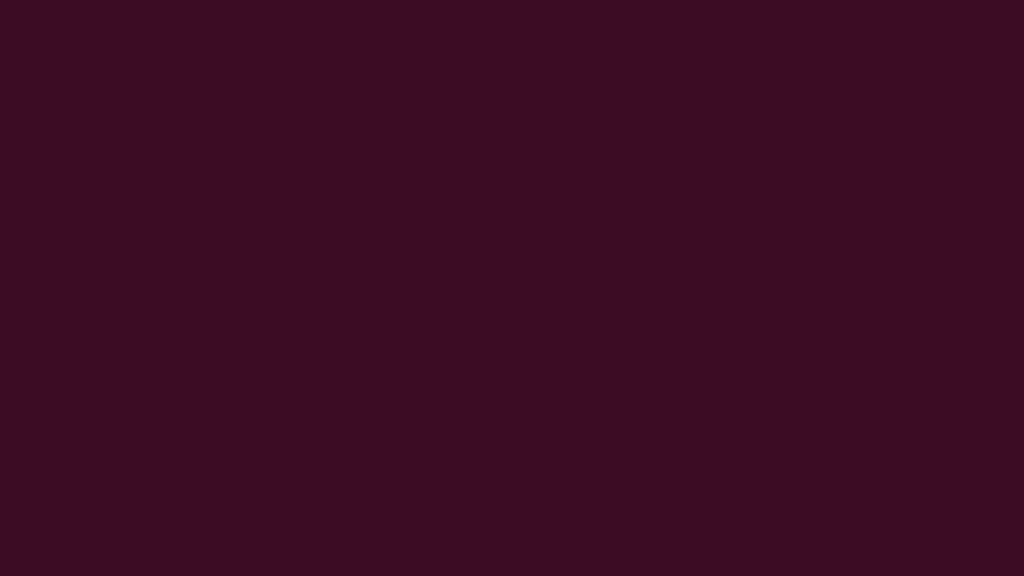 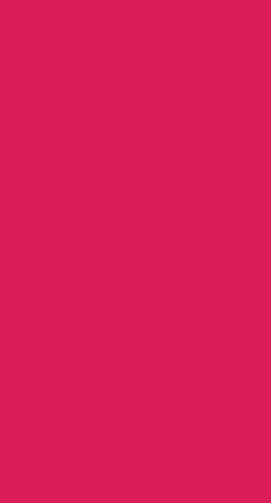 BEWARE
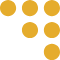 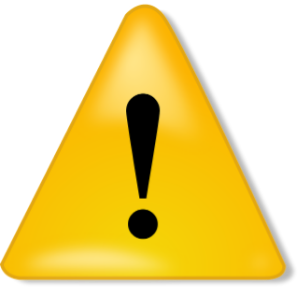 COPYRIGHT!?!?!?

Can we trust it?

 
Is it the answer to our hopes and dreams?

 
Can we 100 percent say it’s producing exactly nuts on?

 
Will AI impact our own Human Intelligence?

 
It’s still a baby and we’re going to grow with it.
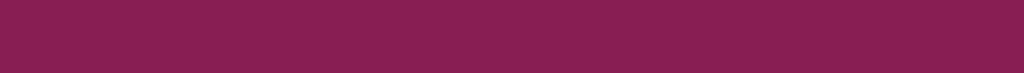 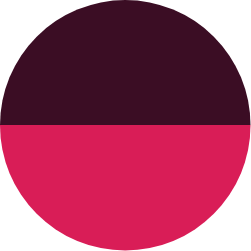 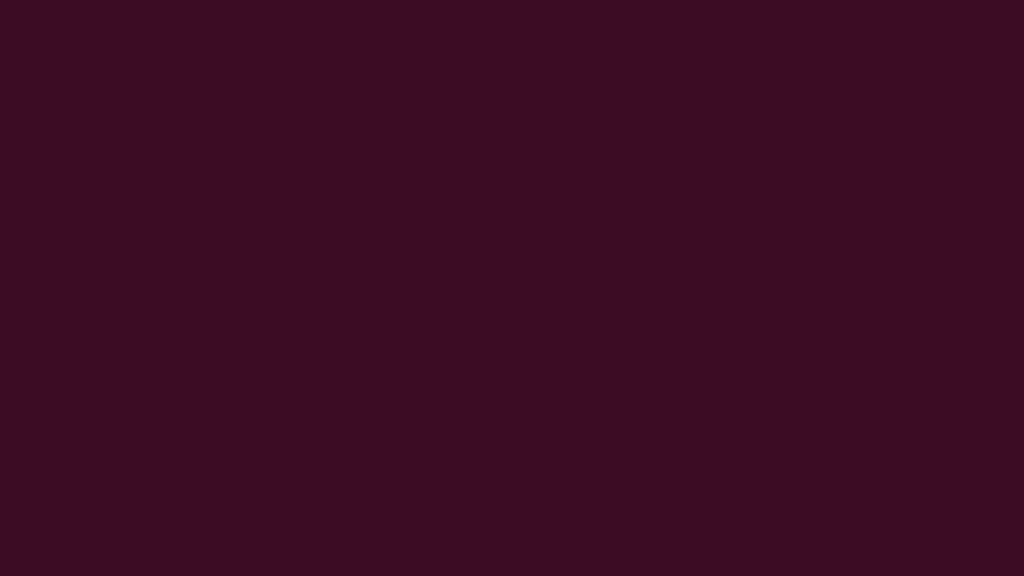 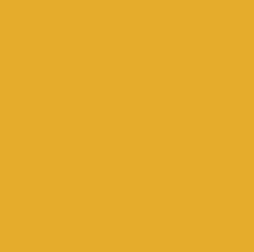 Prepared using
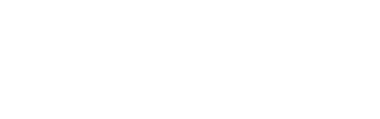 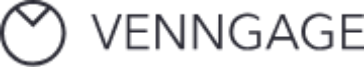 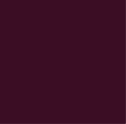 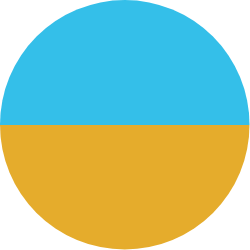 Funded by
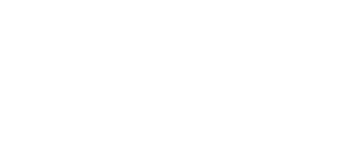 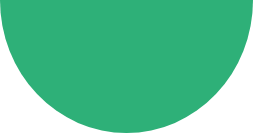 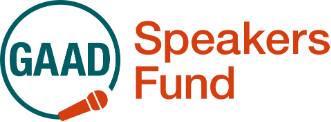 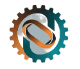 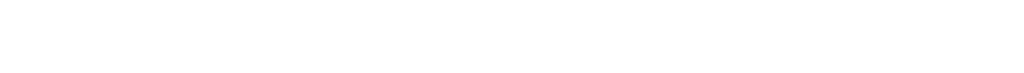 os-beyond.com       |          hello@os-beyond.com
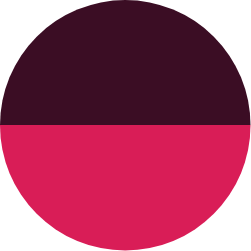 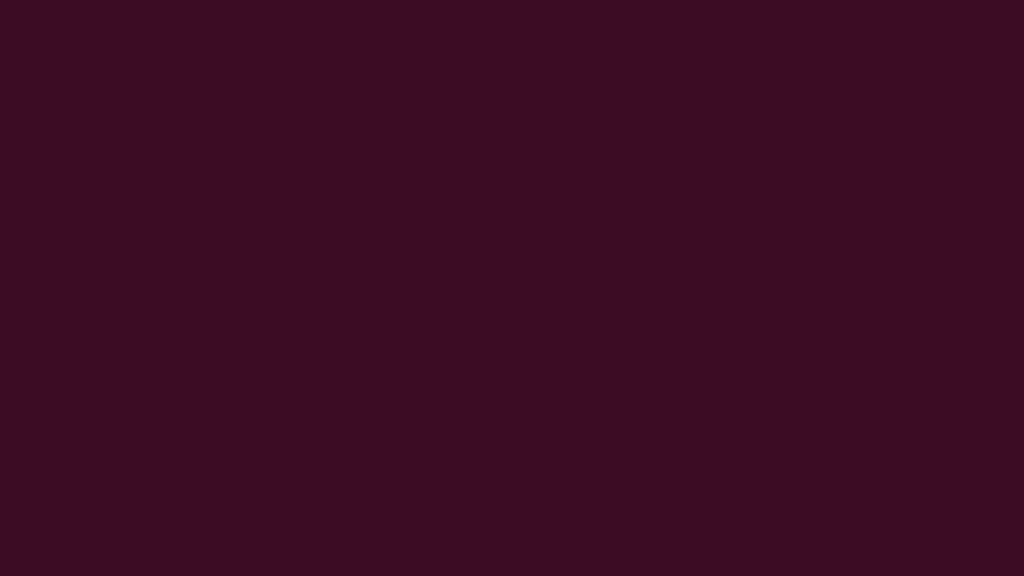 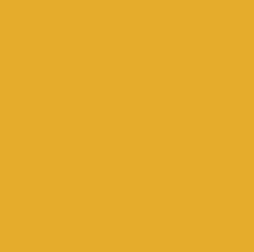 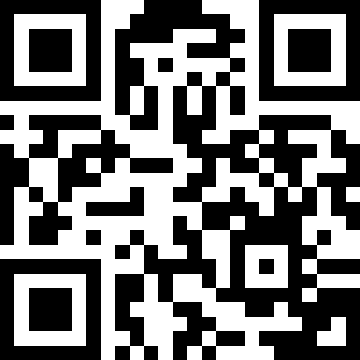 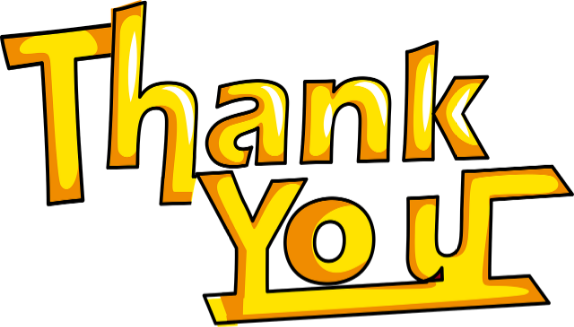 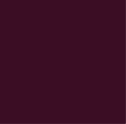 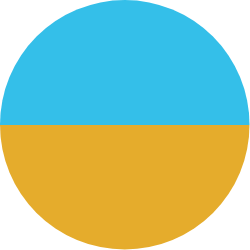 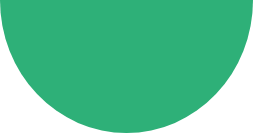 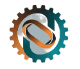 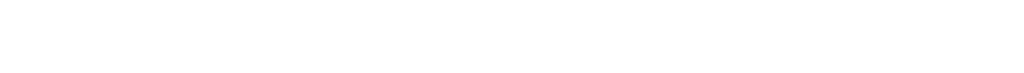 os-beyond.com       |          hello@os-beyond.com